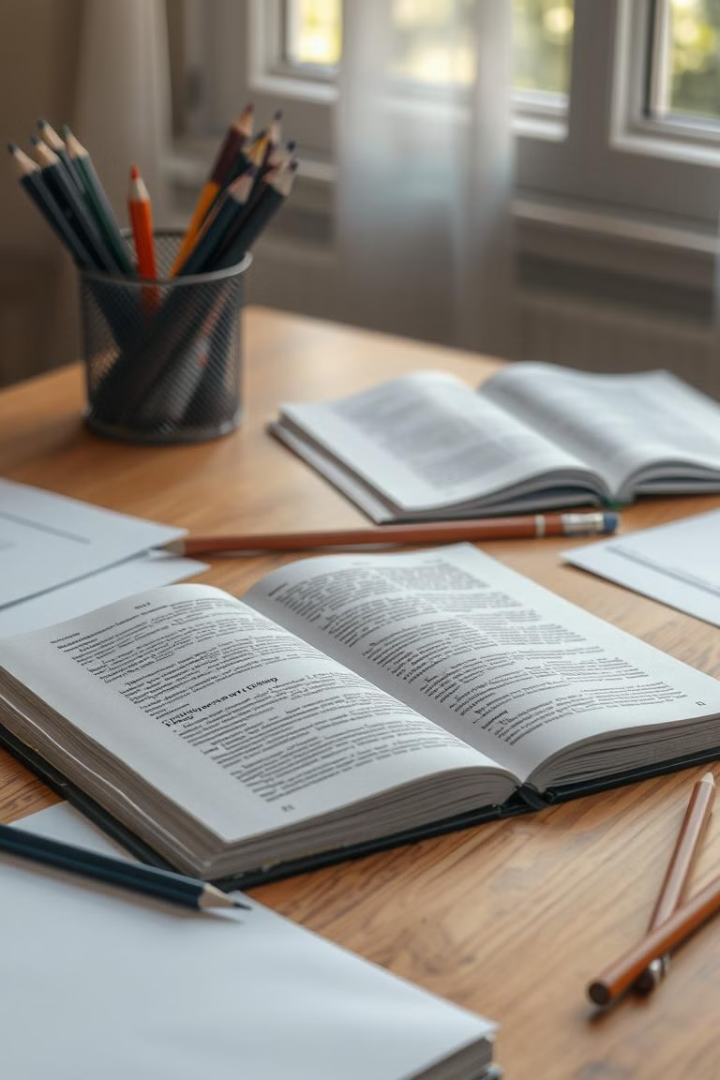 Критерий истины как 
философская система
Критерий истины - один из важнейших вопросов философии, который исследовался на протяжении веков. Рассмотрим, как различные философские системы подходят к определению этого понятия.


Выполнил: Плотников Семён Викторович
Проверил: Лаврикова Наталия Игоревна
Концепция истины в античной философии
Платон
Аристотель
Платон определял истину как соответствие вещи ее идее. Истина - это знание неизменных сущностей, доступных разуму.
Аристотель понимал истину как соответствие суждения реальности. Истина познается через чувственный опыт и логическое мышление.
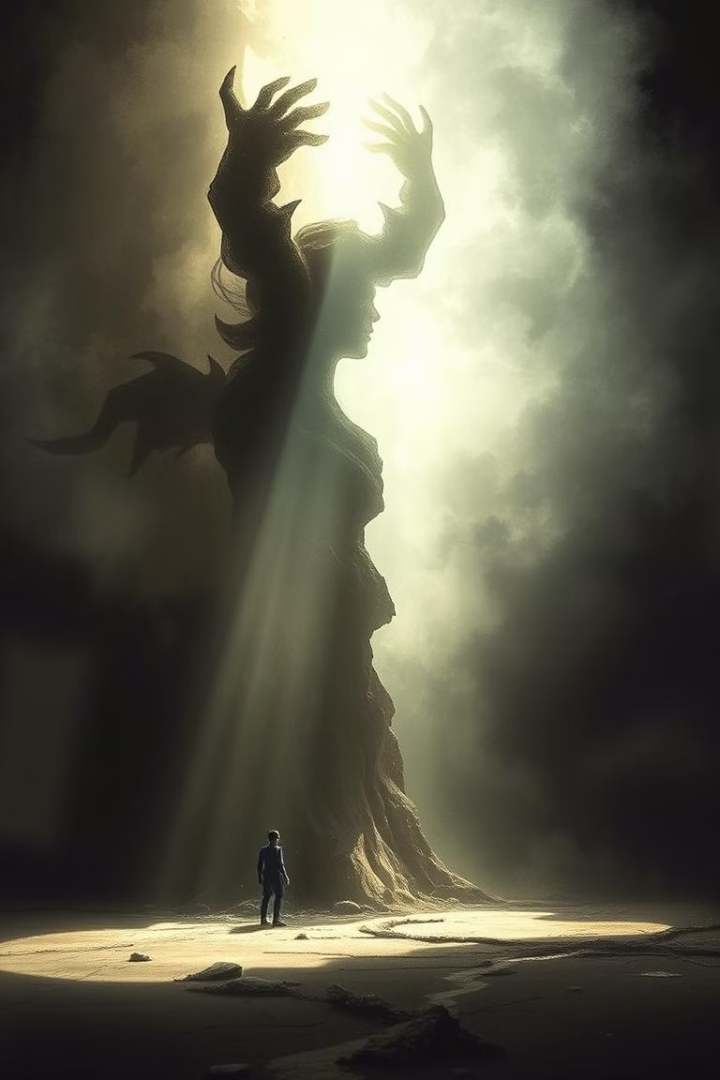 Объективная и субъективная истина
Объективная истина
Субъективная истина
Истина, существующая независимо от человеческого сознания, познаваемая с помощью разума и опыта.
Истина, основанная на личном восприятии, убеждениях и ценностях индивида.
Проблема объективности
Сложность достижения абсолютной объективности в познании мира.
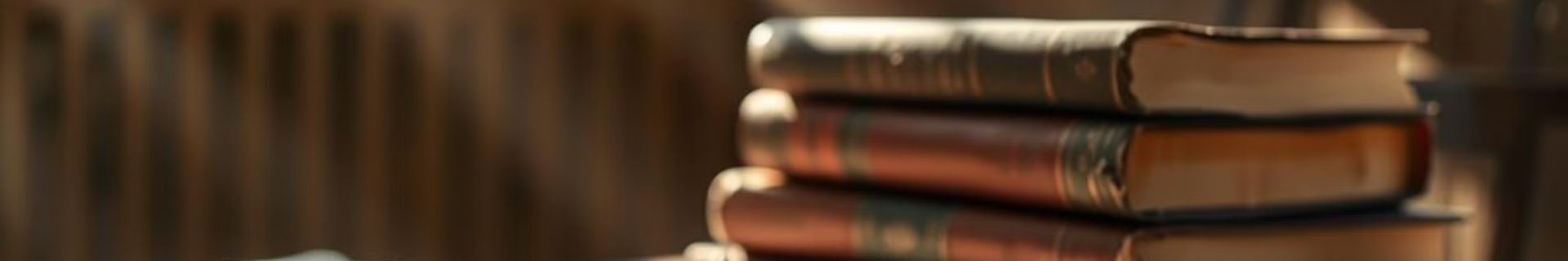 Критерий истины в рационализме и эмпиризме
Рационализм
Истина постигается разумом, логическими умозаключениями. Критерий истины - непротиворечивость и очевидность.
1
2
Эмпиризм
Истина основана на чувственном опыте. Критерий истины - эмпирическая проверка и наблюдаемые факты.
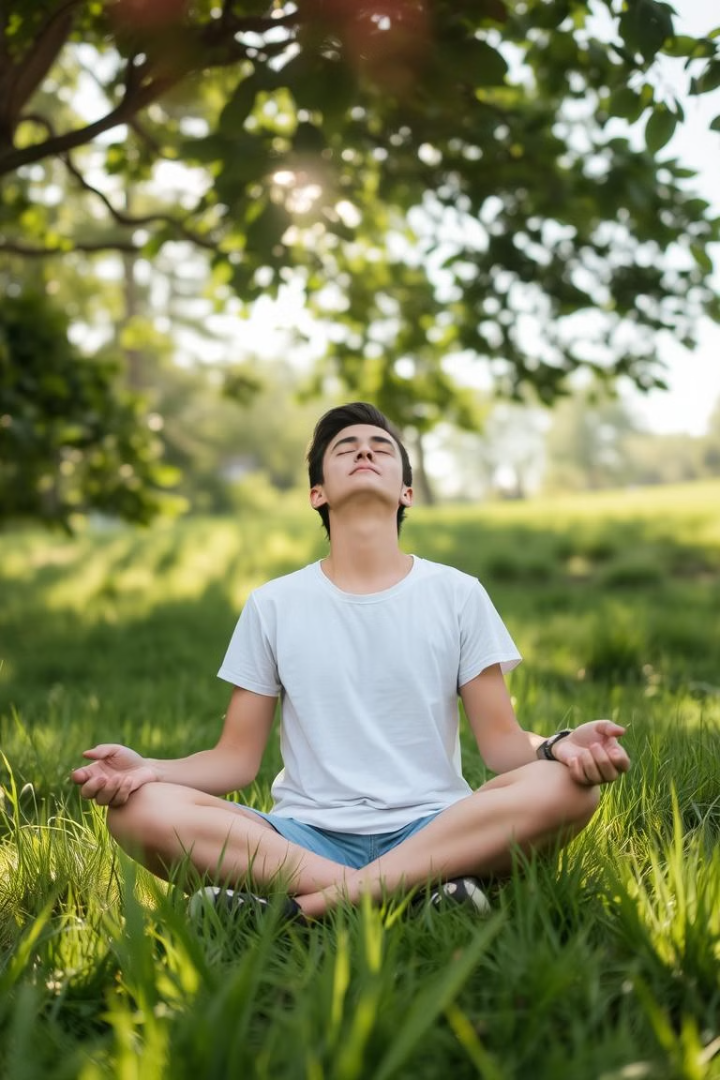 Роль веры и интуиции
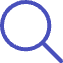 Вера
Убеждение, не основанное на логике или фактах. Играет важную роль в духовной и религиозной сферах.
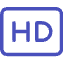 Интуиция
Непосредственное, неосознанное постижение истины. Важна в творчестве, принятии решений, духовном познании.
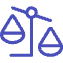 Соотношение
Вера и интуиция дополняют рациональное познание, но не могут заменить его полностью.
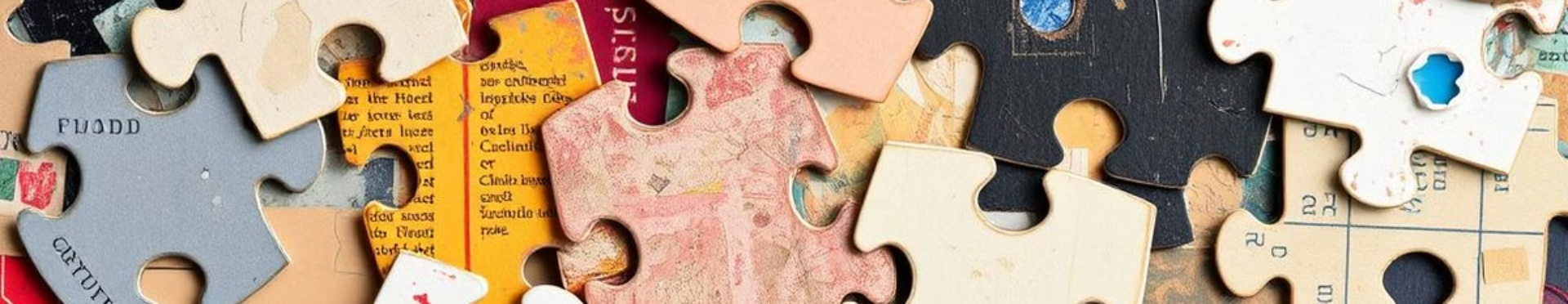 Проблема интерпретации
Множественность подходов
Контекстуальность
Гибкость трактовок
1
2
3
Истина зависит от исторического, культурного и социального контекста.
Возможность переосмысления и переинтерпретации фактов по мере накопления новых знаний.
Одно и то же явление может интерпретироваться по-разному в зависимости от теоретических установок.
Практика как критерий истины
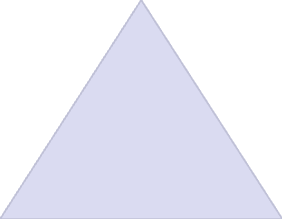 Практика
1
Критерий истины - применимость знаний на практике, их эффективность.
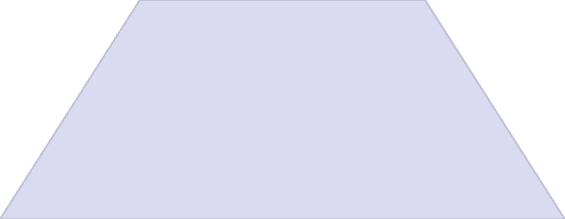 Преобразование мира
2
Истинное знание должно давать возможность преобразовывать и улучшать окружающую действительность.
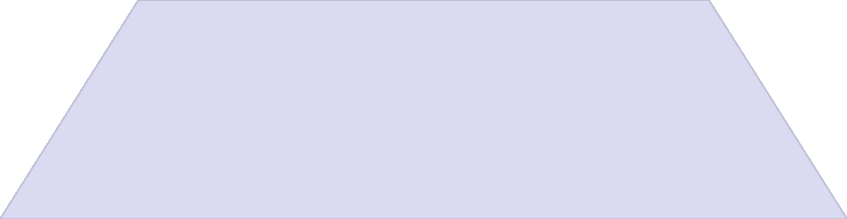 Обратная связь
3
Практика позволяет осуществлять проверку и совершенствование теоретических положений.
Перспективы исследования
Междисциплинарность
1
Интеграция знаний из различных областей - ключ к более глубокому пониманию природы истины.
Критический анализ
2
Необходимость постоянного пересмотра и переосмысления существующих теорий.
Открытость
3
Готовность признавать ограниченность собственных взглядов и учиться у других.
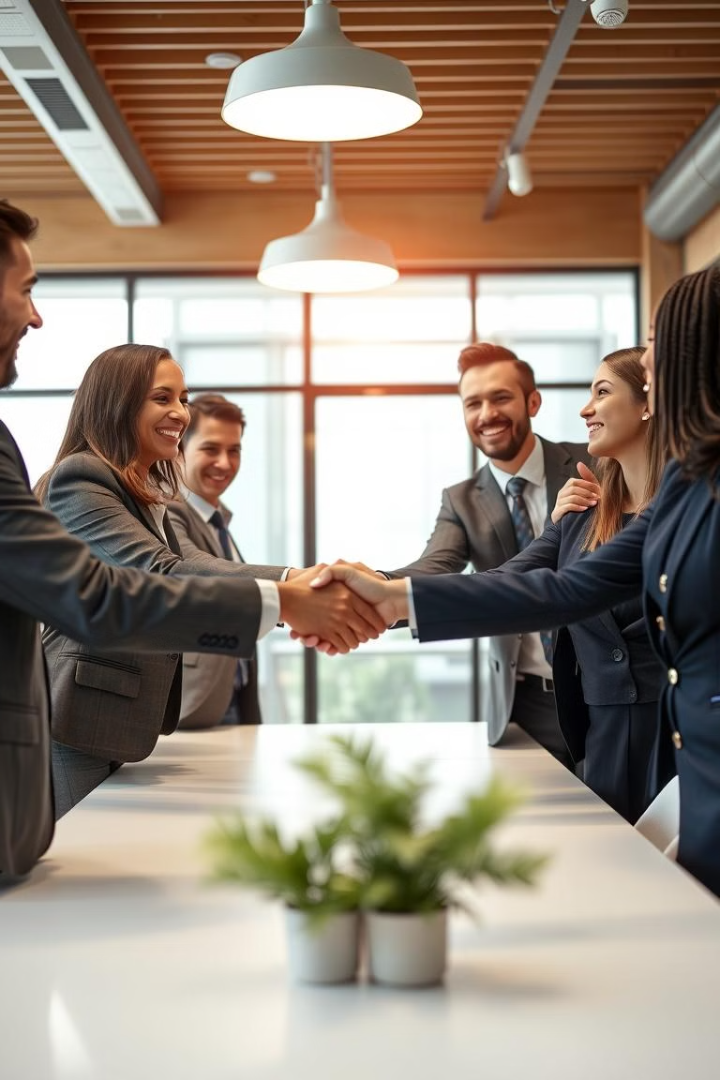 Итоги и выводы
1
Многообразие
Различные философские системы 
предлагают разные критерии истины.
2
Сложность
Достижение абсолютной объективности в познании мира 
является непростой задачей.
3
Перспективы
Междисциплинарные исследования и критический анализ помогут углубить понимание природы истины.